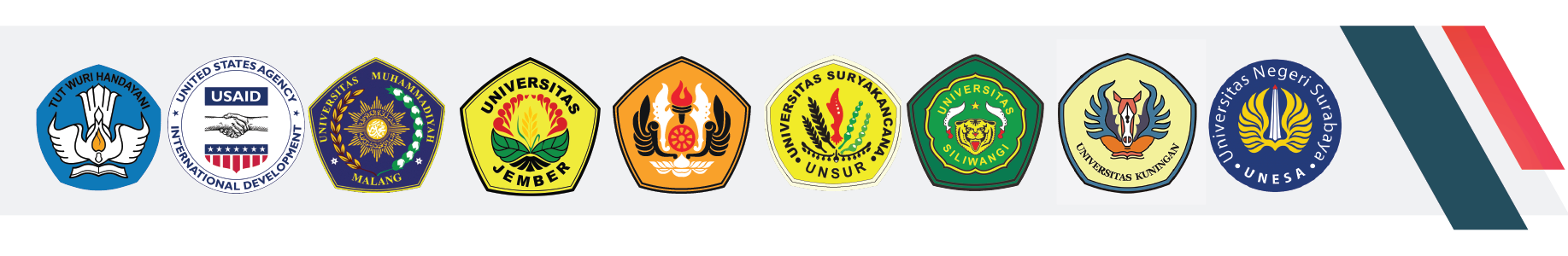 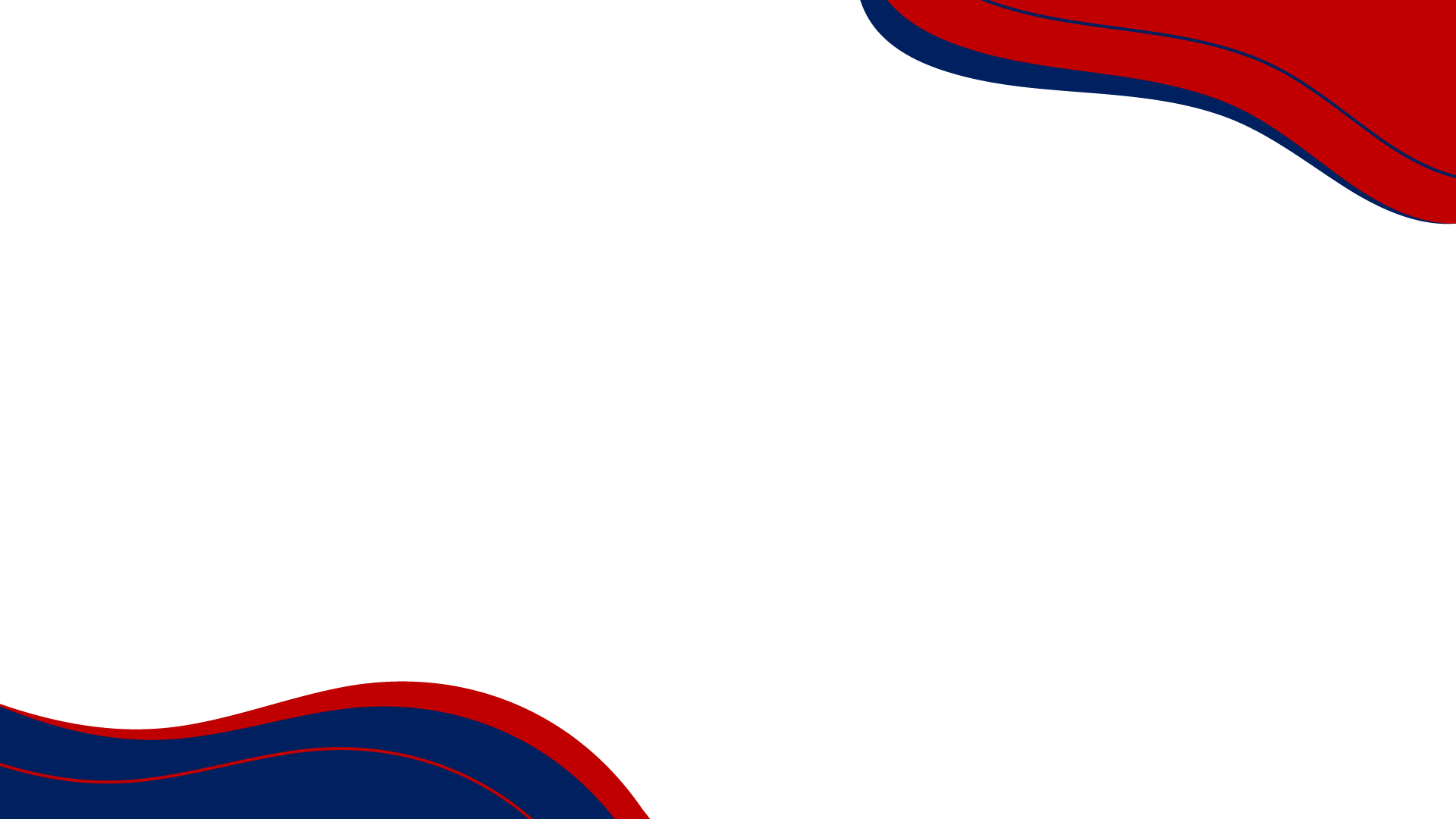 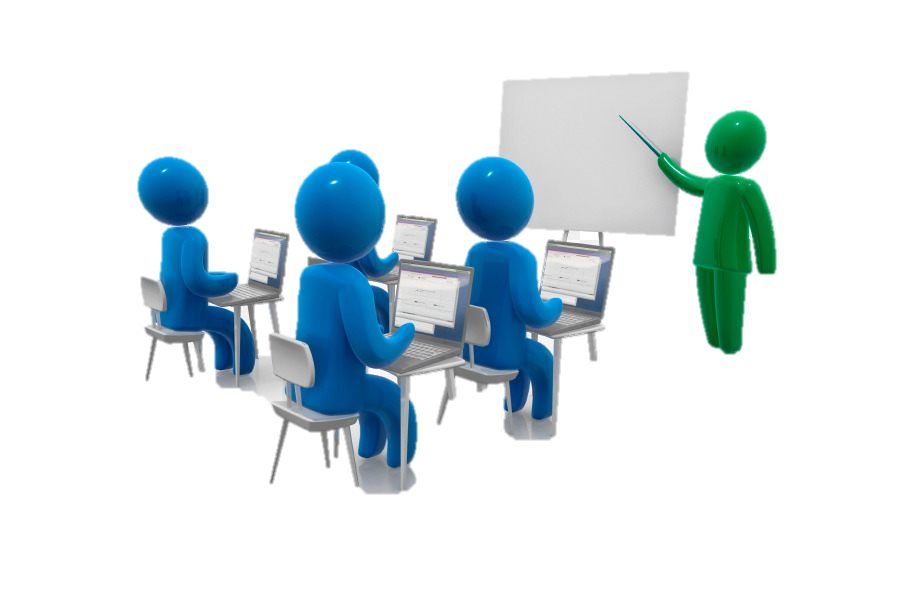 MODUL 4
MANAJEMEN SDM DAN KELEMBAGAAN
PAPARAN
1
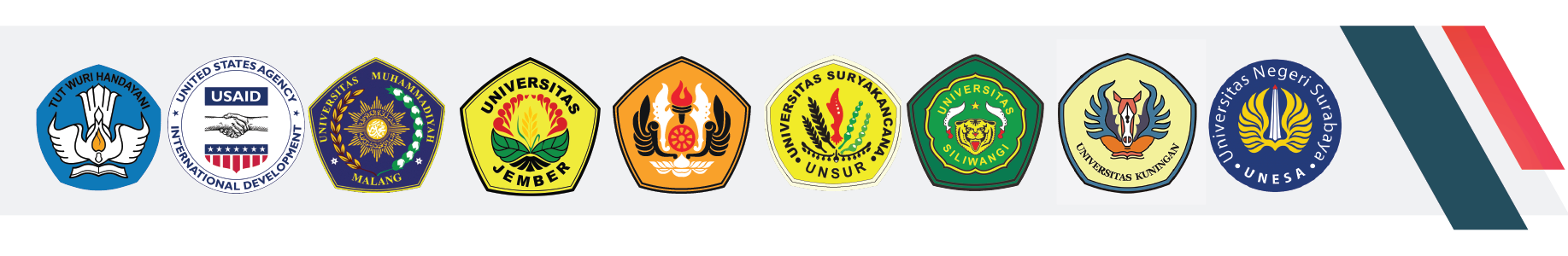 MODUL PANDUAN KKN
2
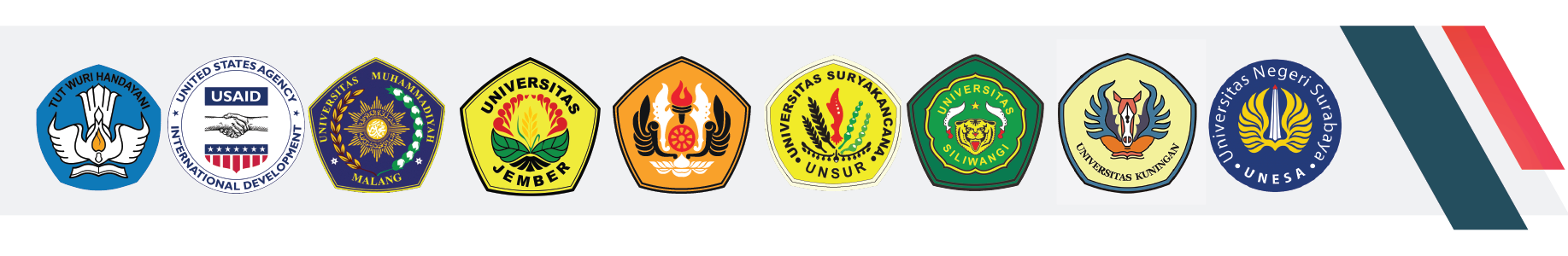 TUJUAN PEMBELAJARAN
PENGELOLAAN SDM
PENGELOLAAN LEMBAGA
Pengertian Manajemen SDM;
Perencanaan SDM
Pengadaan SDM
Pembinaan &	Pengembangan SDM
Penggajian SDM
Aspek Hukum
Manajemen organisasi
Aspek Permodalan
Penggunaan Teknologi  Tepat Guna
3
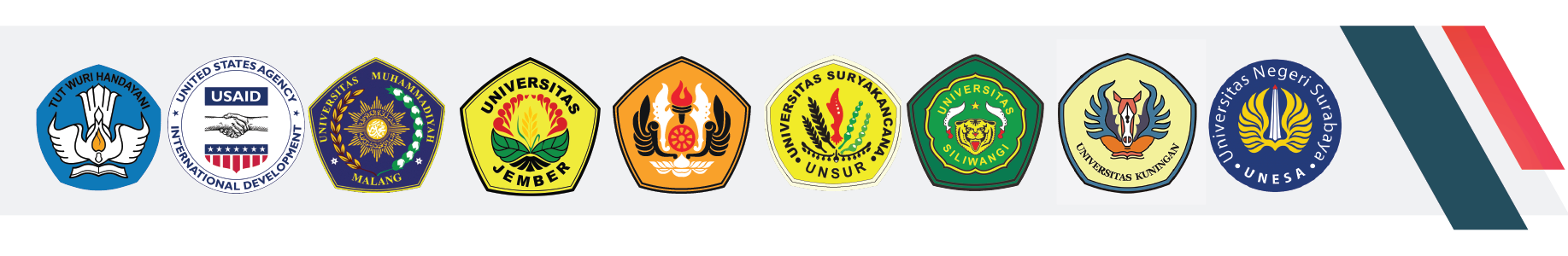 4
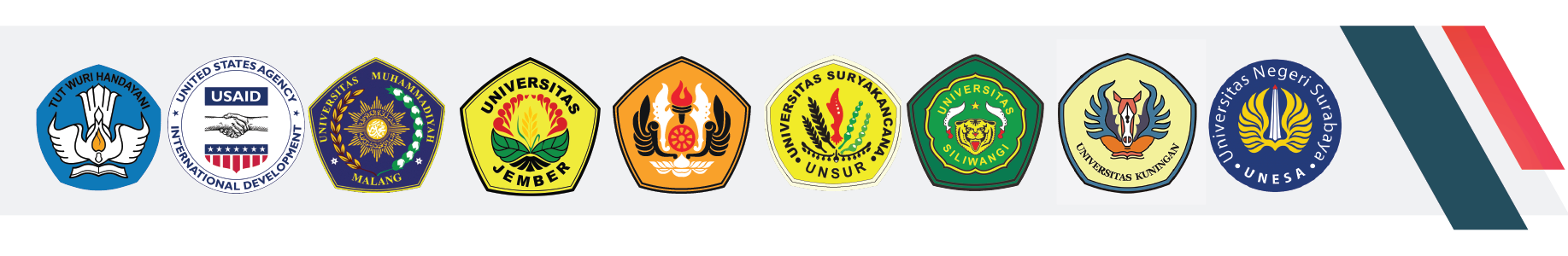 MANAJEMEN SDM
Manajemen sumber daya manusia merupakan bagian dari ilmu  manajemen yang memfokuskan perhatiannya pada pengaturan peranan  sumber daya manusia dalam kegiatan suatu organisasi

Proses memperoleh, melatih, menilai, dan memberikan kompensasi  kepada karyawan, memperhatikan hubungan kerja, kesehatan, keamanan  dan masalah keadilan.
5
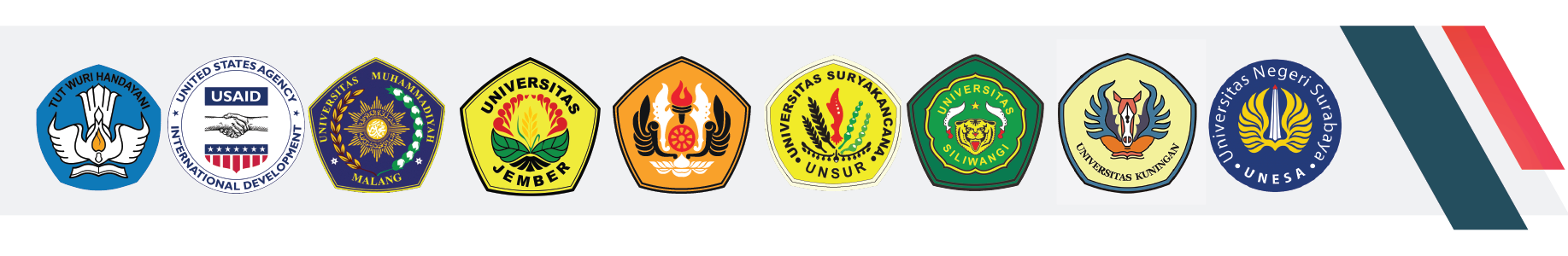 MANAJEMEN SDM
Penyiapan dan pelaksanaan suatu rencana yang terkoordinasi untuk  menjamin bahwa sumber daya manusia yang ada dapat dimanfaatkan  dengan sebaik-baiknya untuk mencapai tujuan organisasi.
Strategi yang menerapkan fungsi-fungsi manajemen yaitu planning,  organizing, leading dan controlling, dalam setiap aktivitas/ fungsi  operasional sumber daya manusia.
6
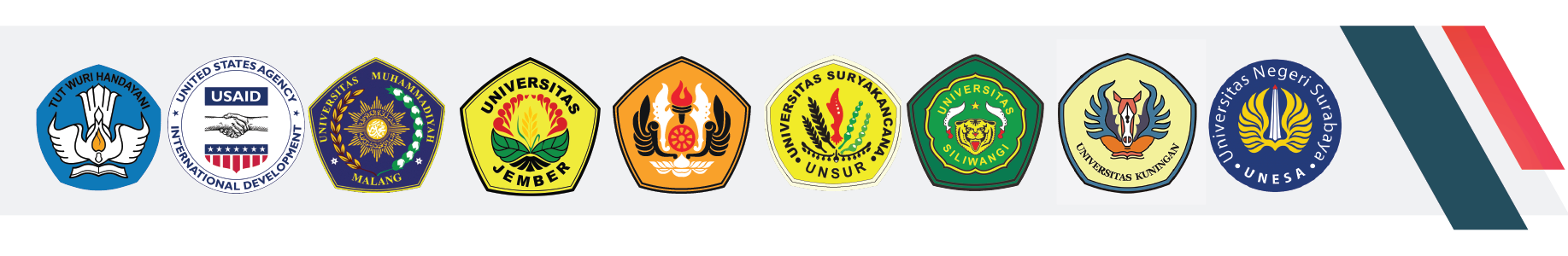 1.2 PERENCANAAN SDM
Perencanaan SDM dilaksanakan melalui analisis lingkungan eksternal  dan internal kondisi ketenagakerjaan organisasi tersebut , sehingga,  akan didapatkan identifikasi kekuatan (Strength), kelemahan  (Weakness), kesempatan (Opportunity) dan ancaman (Threat).
Analisis SWOT Analisis SWOT merupakan sebuah alat pencocokan  yang penting yang membantu para manajer mengembangkan empat  jenis strategi, yaitu strategi SO (kekuatan-peluang), strategi WO  (kelemahan-peluang), strategi ST (kekuatan-ancaman), dan strategi  WT (kelemahan-ancaman)
7
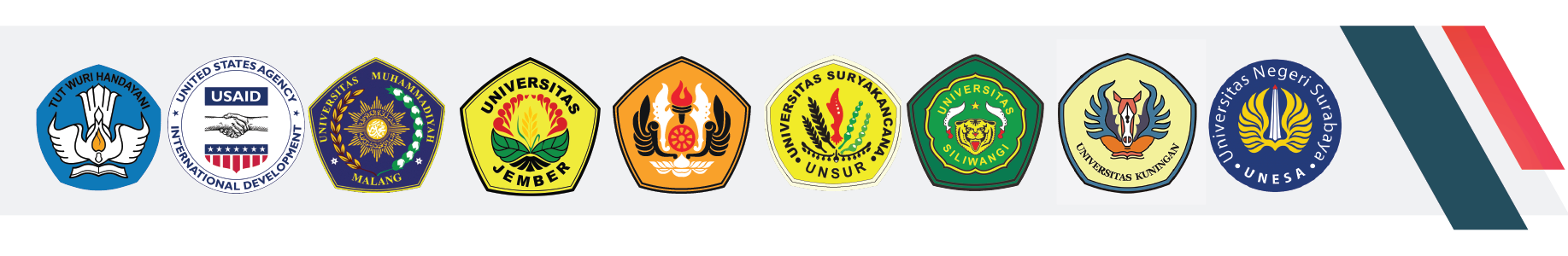 PENGADAAN SDM
Proses rekruitmen/ pengadaan SDM ;
a.	Sumber dari dalam perusahaan,
tiga bentuk mutasi karyawan yaitu promosi jabatan; transfer atau  rotasi pekerjaan, dan demosi jabatan atau penurunan jabatan  karyawan.
Sumber dari luar perusahaan,
penarikan karyawan dengan melalui iklan media massa, lembaga  pendidikan, depnaker, dan lamaran kerja yang masuk pada  perusahaan pada waktu sebelumnya;
8
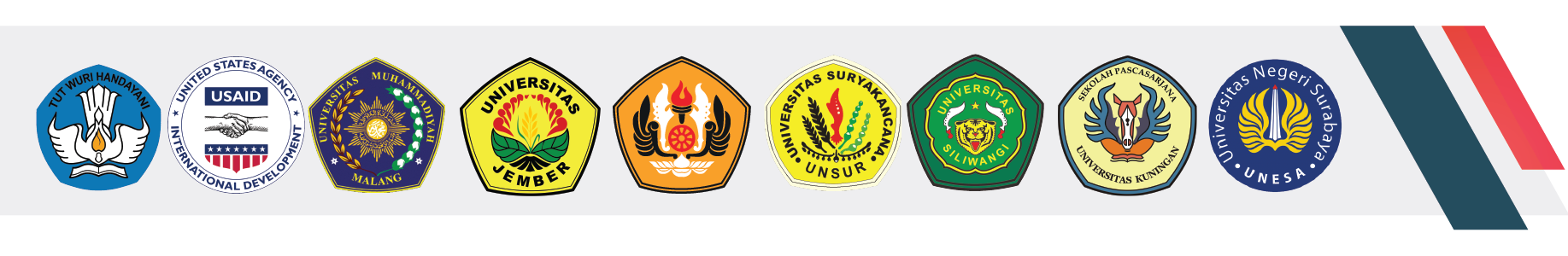 PEMBINAAN DAN PENGEMBANGAN SDM
Pelatihan,
Mengembangkan individu dalam bentuk peningkatan keterampilan,  pengetahuan dan sikap. Pelatihan tidak hanya berguna untuk karyawan, tapi  juga perusahaan. Perusahaan tidak akan berkembang jika karyawannya tidak  memiliki keterampilan dan minat kerja yang tinggi dan dapat menggali potensi  karyawannya dengan mengembangkan keterampilan yang mereka miliki.
Pendidikan,
Meningkatkan kemampuan kerja, dalam arti pengembangan yang bersifat  formal dan berkaitan dengan karir mereka.
Rekruitmen karyawan,
Memperoleh SDM sesuai klasifikasi kebutuhan perusahaan sebagai salah satu  alat organisasi dalam pembaruan dan pengembangan
9
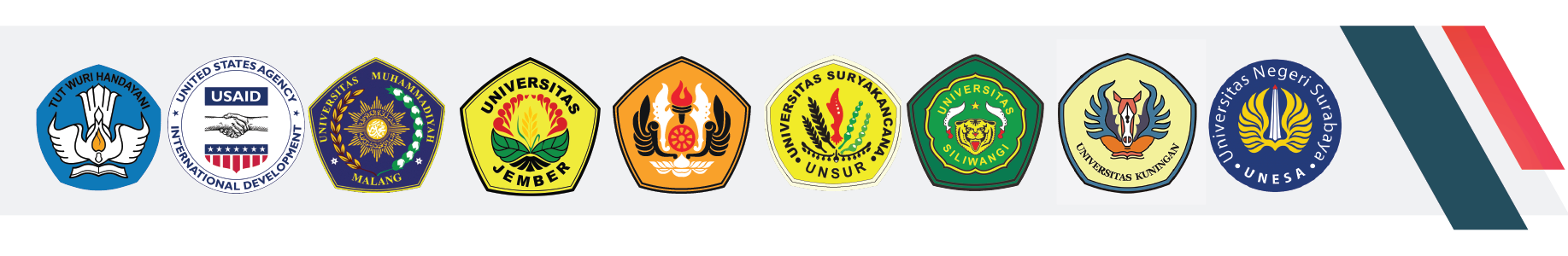 PEMBINAAN DAN PENGEMBANGAN SDM
a.	Perubahan Sistem,
a.	Menyesuaikan sistem dan prosedur organisasi sebagai jawaban
untuk mengantisipasi ancaman dan peluang faktor eksternal.
Kesempatan,
Memberikan kesempatan pada karyawan untuk menyalurkan ide
dan gagasannya. Dengan begitu, karyawan akan lebih  berkontribusi dalam mengembangkan perusahaan. Hal ini juga
bisa membuat karyawan merasa lebih dihargai dan dapat membuat
mereka lebih berkembang
Penghargaan,
Penghargaan terhadap karyawan yang berprestasi merupakan  salah satu strategi pengembangan SDM. Dengan begitu, karyawan
lain akan termotivasi untuk menjadi lebih baik, dan berdampak  besar dalam perkembangan perusahaan.
10
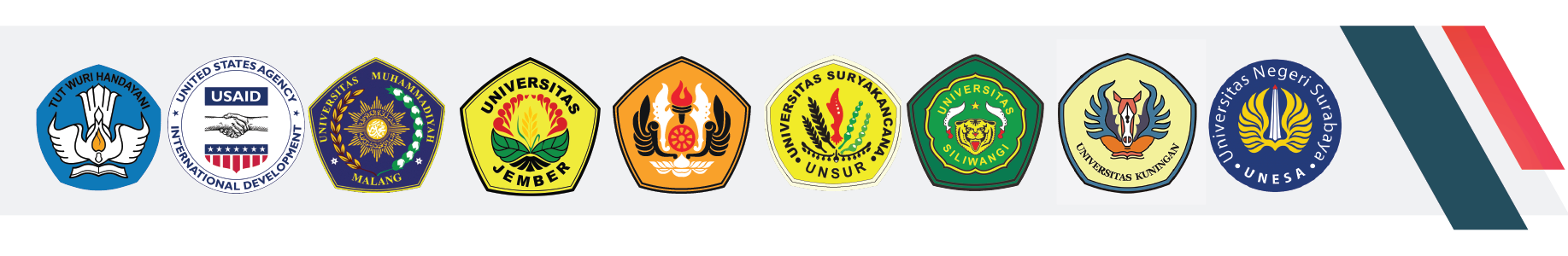 PENGGAJIAN SDM
Permintaan dan Penawaran
pekerjaan yang memerlukan keterampilan dan keahlian tinggi, serta tenaga  langka, kompensasi cenderung tinggi;
Serikat Pekerja
serikat pekerja mempengaruhi tingkat gaji/ upah, karena fungsinya  memperjuangkan tingkat upah minimum dan berdasarkan kondisi  profesionalitas para pekerja sebagai anggotanya;
Kemampuan Untuk Membayar;
pembayaran kompensasi sangat	tergantung pada kemampuan perusahaan  dalam membayar upah yang ditentukan oleh keuntungan;
11
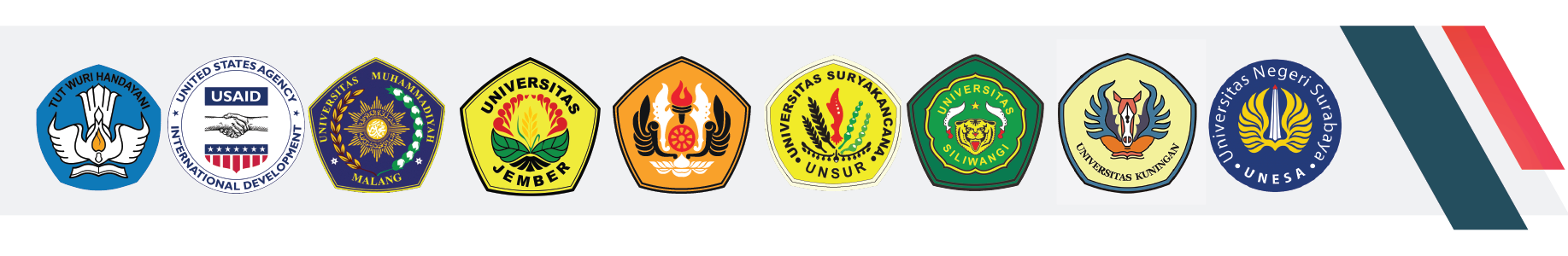 PENGGAJIAN SDM
Produktivitas;
tingkat produktivitas atau prestasi kerja seharusnya dijadikan bahan pertimbangan dalam menentukan besarnya upah atau gaji pekerja. Pertimbangan ini selain untuk  memenuhi aspek keadilan dan kewajaran, juga akan mempengaruhi motivasi kerja yang bermuara pada kemampuan kompetitif bagi para pekerja;
Biaya Hidup;
faktor ini disebut juga tingkat kecukupan gaji/ upah yaitu harus memenuhi  kebutuhan dasar (minimum) para pekerja sebagai manusia.
Pemerintah;
Faktor ini merupakan usaha pemerintah yang berhubungan dengan faktor biaya kehidupan, agar pekerja memperoleh penghasilan yang memungkinkan  hidup layak sesuai dengan harkat dan martabatnya sebagai manusia. Pemerintah  juga menentukan Upah Minimum Regional sebagai standar gaji/ upah di suatu  tempat tertentu.
12
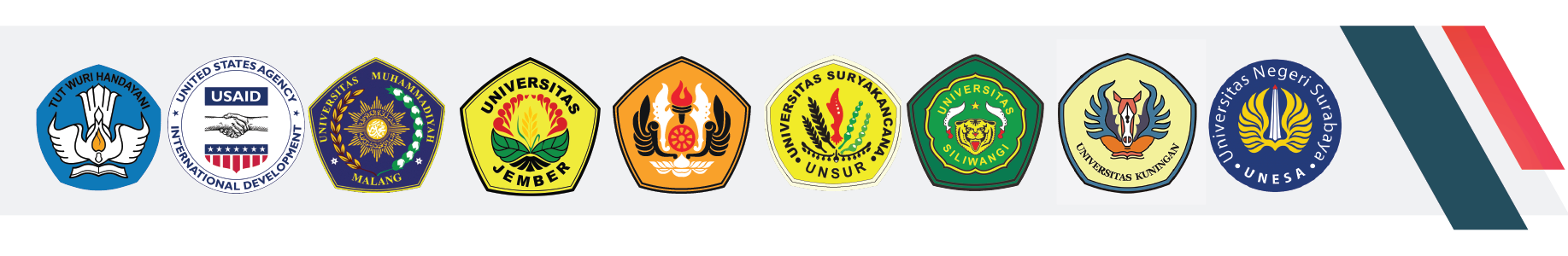 2.2 MANAJEMEN ORGANISASI
Keterpaduan aspek Tridharma Perguruan Tinggi yang berbasis
kewirausahaan
Empathy-Partisipatif,
Program KKN Tematik Kewirausahaan dikembangkan untuk meningkatkan  kepekaan mahasiswa, dosen dan masyarakat terhadap berbagai persoalan yang
berkembang di masyarakat untuk ditelaah dan dianalisis secara menyeluruh
sehingga ditemukan penyelesaian yang komprehensif, realistis dan tepat.
Interdisipliner,
KKN Tematik Kewirausahaan dilaksanakan oleh mahasiswa yang berasal dari
berbagai disiplin ilmu di lingkungan universitas dan pelaksanaannya dikoordinir
oleh Lembaga LPPM
Komprehensif dan Komplementatif serta berfungsi luas,
bersinergi dalam mensukseskan program pemerintah; bagi mahasiswa dalam  upaya menyelaraskan teori-teori khususnya tentang kewirausahaan yang sudah
didapatkan di bangku kuliah, serta berfungsi sebagai sarana bagi mahasiswa
dalam mengaktualisasikan diri secara professional dan proporsional di bidang
kewirausahaan;
13
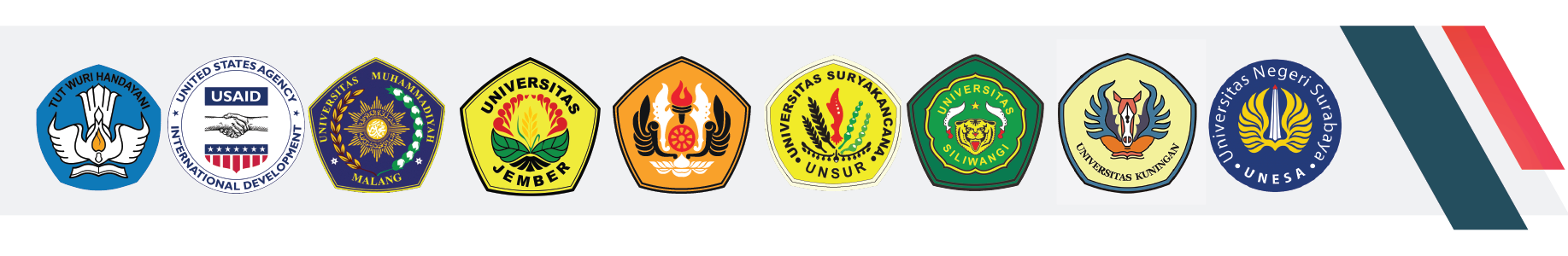 Realistis-pragmatis;
Program kegiatan KKN Tematik Kewirausahaan yang direncanakan pada dasarnya bertumpu pada permasalahan  dan kebutuhan nyata masyarakat yang ada di lapangan dan dilaksanakan sesuai dengan daya dukung, sumber  daya yang tersedia
Keterpaduan;
KKN Tematik Kewirausahaan dilaksanakan secara terpadu, mencakup aspek intelektual, sosial-ekonomi, fisik dan  manajerial agar mampu meningkatkan aspek pengetahuan, kemampuan dan keterampilan.
14
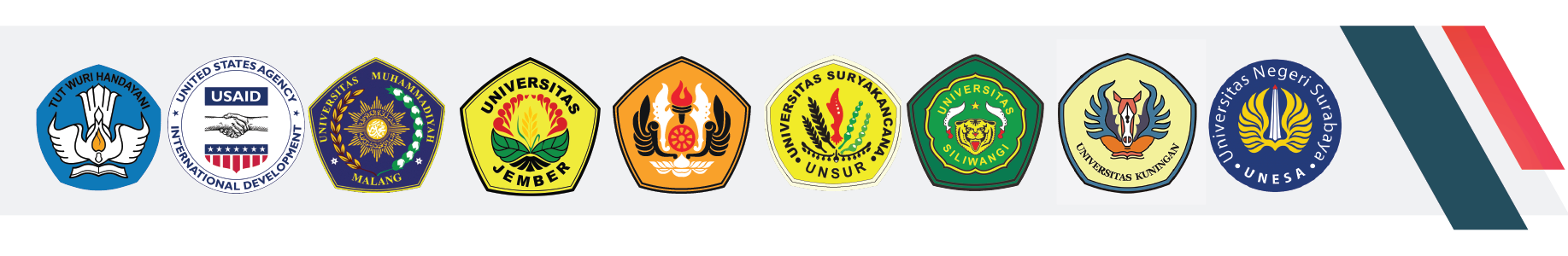 Kebutuhan;
KKN Tematik Kewirausahaan dilaksanakan berdasarkan kebutuhan  baik perorangan, lembaga-lembaga masyarakat dan pemerintah.
Kemampuan sendiri;
KKN Tematik Kewirausahaan dilaksanakan dengan mengutamakan  penggalian dan pengembangan potensi lokal serta peningkatan  swadaya masyarakat yang bertumpu pada kekuatan masyarakat  sendiri (self-reliant development);
Keberlanjutan;
KKN Tematik Kewirausahaan dilaksanakan secara bertahap dan  berkelanjutan, artinya program kegiatan yang telah berhasil bukan  akhir dari sebuah kegiatan tetapi merupakan awal untuk lebih  mengembangkan lagi ke arah yang lebih baik.
15
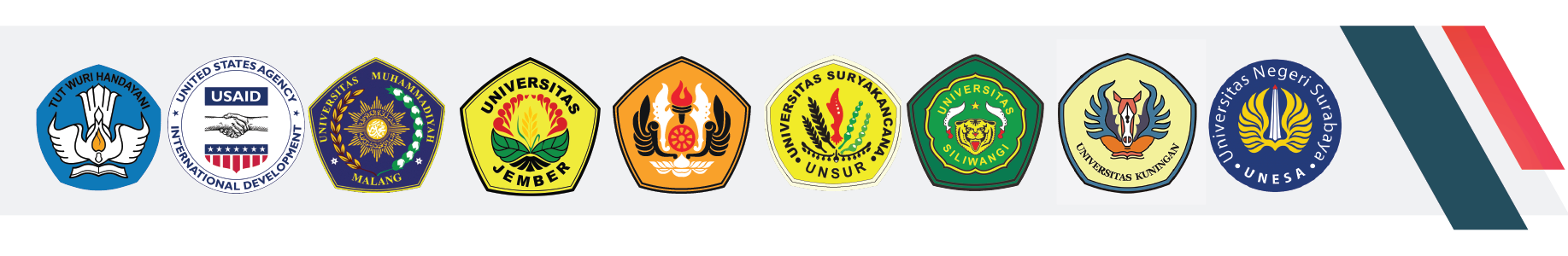 ASPEK PERMODALAN
Didasarkan self-reliant development
yaitu dilaksanakan dengan mengutamakan penggalian dan pengembangan potensi lokal serta  peningkatan swadaya masyarakat yang bertumpu pada masyarakat sendiri, namun mengingat  keterbatasan kemampuan permodalan masyarakat dalam berwirausaha, mahasiswa dapat berperan  menjadi mediator yang menjembatani antara masyarakat dengan pihak pemerintah dalam  pemberian modal bagi para entrepreneur, pihak perusahaan melalui Corporate Social Responsibility  (CSR) serta program-program pembiayaan permodalan yang dimiliki oleh lembaga keuangan seperti  perbankan, lembaga keuangan bukan bank, koperasi, dan sebagainya.
16
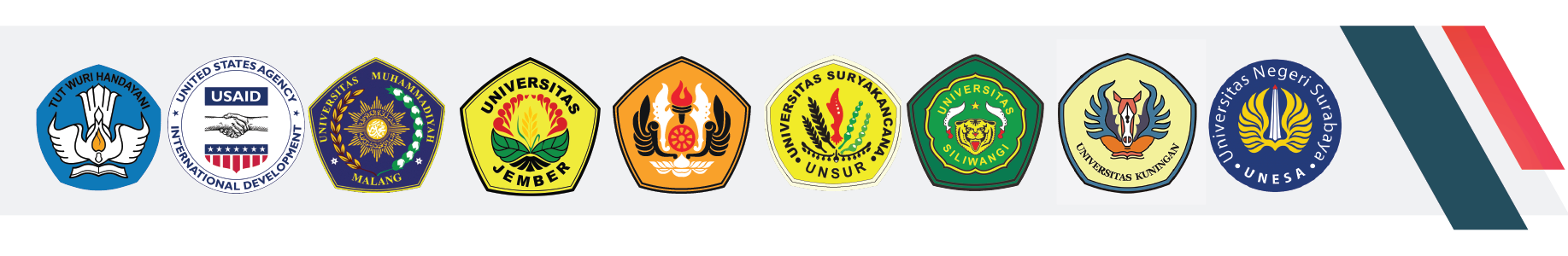 PENGGUNAAN TEKNOLOGI TEPATGUNA
Bagi masyarakat yang belum mengenal  wirausaha;
Dilakukan pemberdayaan ekonomi melalui penggalian potensi  sumber daya lokal dan berwawasan lingkungan;
Dalam rangka peningkatan kualitas hidup masyarakat dilakukan  pengenalan dan penerapan jenis usaha ekonomi produktif berbasis  potensi sumber daya lokal melalui penerapan TTG terpadu yakni
Teknologi sederhana dan murah yang terdapat di sekitar masyarakat;
17
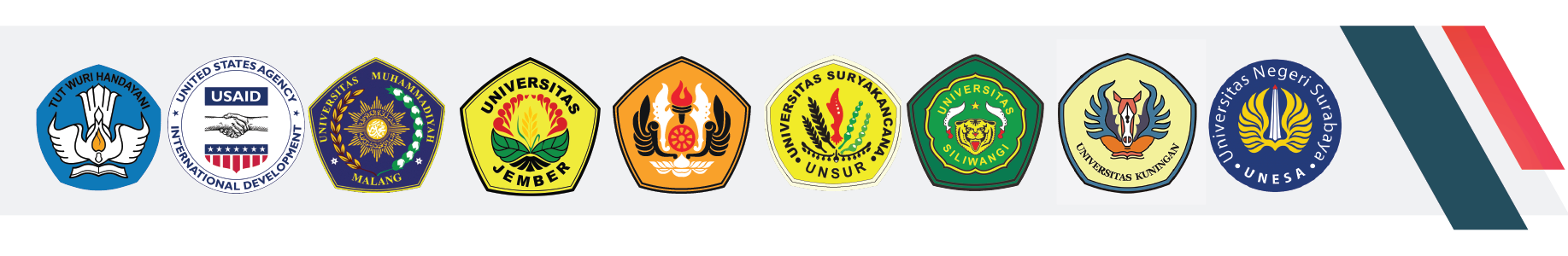 PENGGUNAAN TEKNOLOGI TEPATGUNA
Bagi masyarakat yang sudah terpapar dengan wirausaha;  Penguatan kelembagaan agar terjadi peningkatan produksi  maupun kepercayaan dari konsumen melalui legalisasi lembaga  terkait, seperti:
Paten, HAKI, PIRT, BPOM maupun sertifikasi halal dari MUI terkait  dengan produk yang dikonsumsi langsung maupun dipakai oleh  konsumen.
18
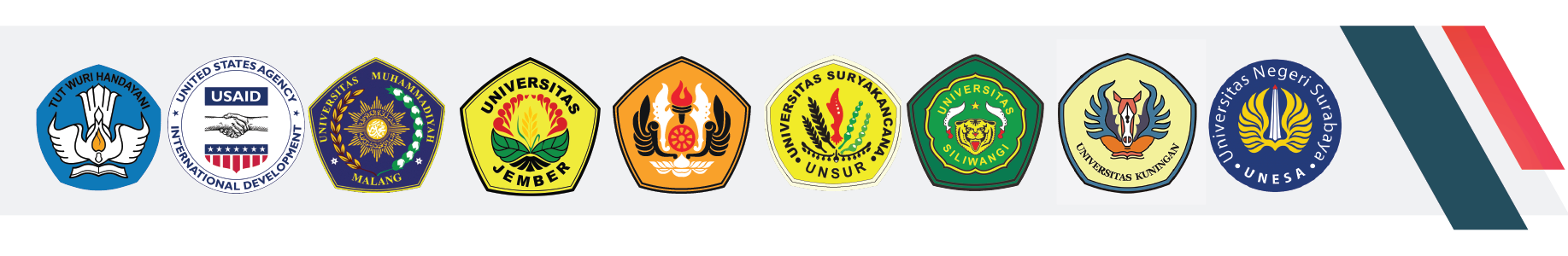 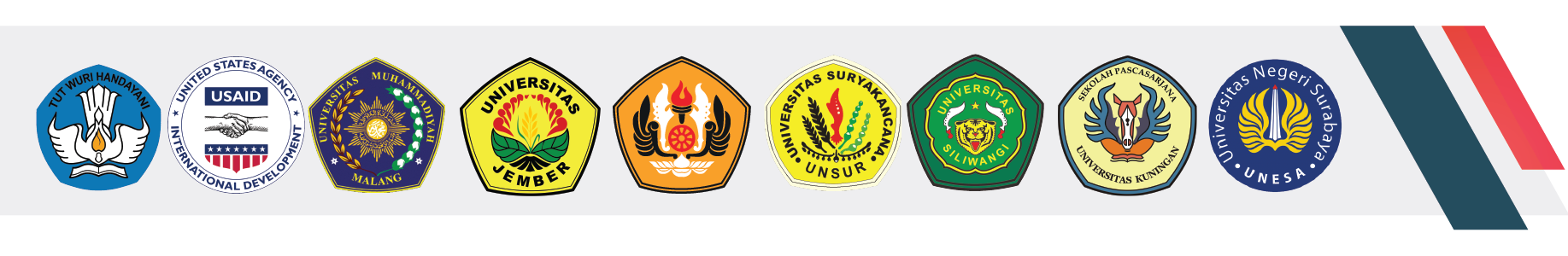 TERIMA KASIH
19